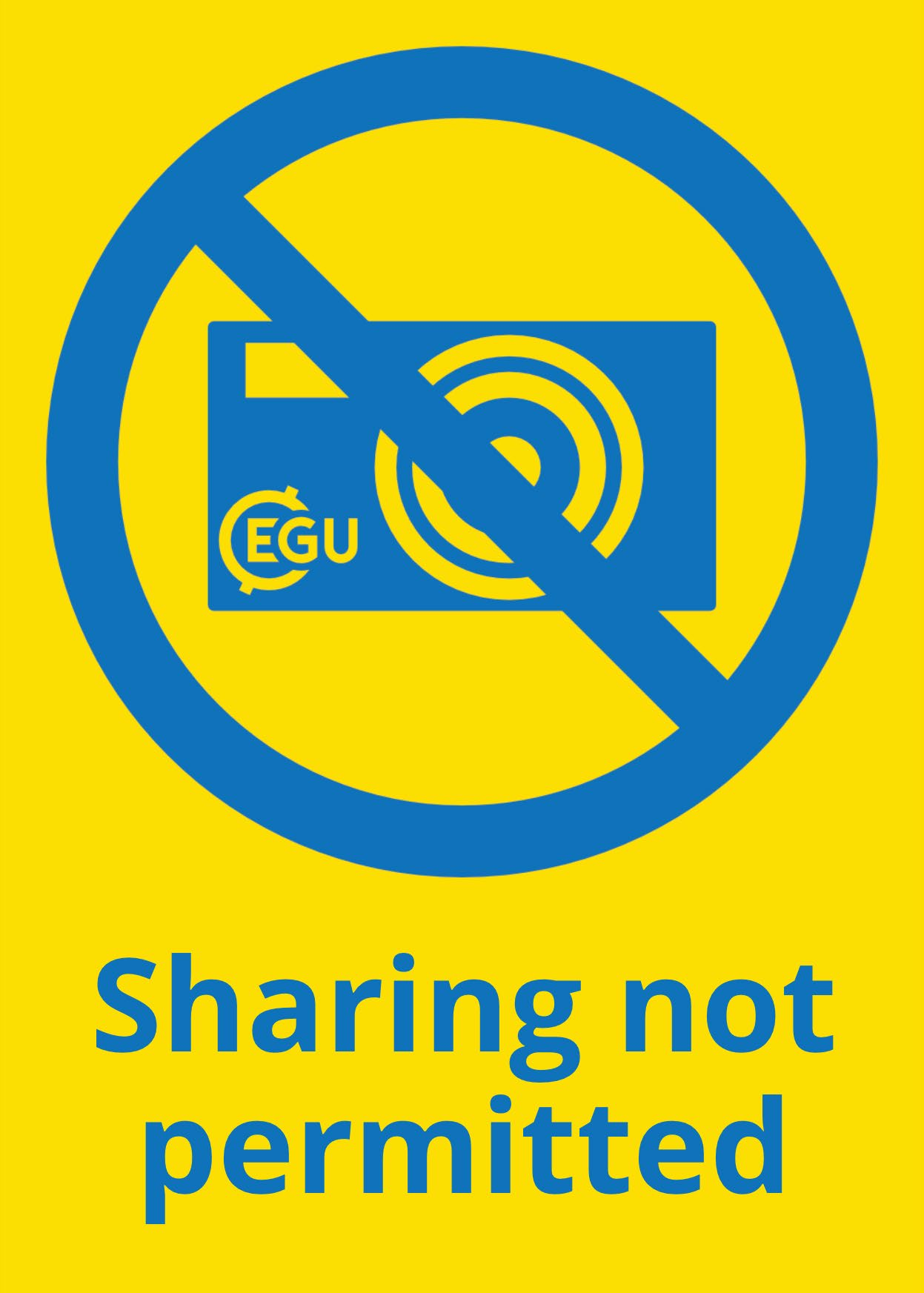 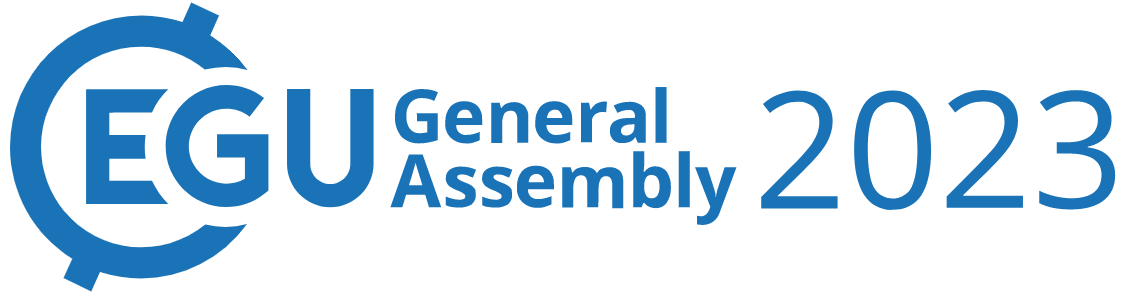 The Exploration of 2015-2019 Surface Background Ozone over China: A Model Study by GEOS-Chem High Performance (GCHP)
Xingpei Ye1, Xiaolin Wang1, Zhongjing Jiang2, Jiayu Xu1, Danyang Li1, Ni Lu1, Xiao Lu3 and Lin Zhang1
(1) Department of Atmospheric and Oceanic Sciences, Peking University
(2) Environmental and Climate Sciences Department, Brookhaven National Laboratory
(3) School of Atmospheric Sciences, Sun Yat-sen University
Abstract QR code:
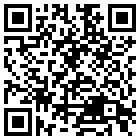 Screen 5-12, Session AS3.18, Trends and impacts of tropospheric ozone
Chinese surface ozone levels are on the rise
Many studies on the role of meteo. and emis.
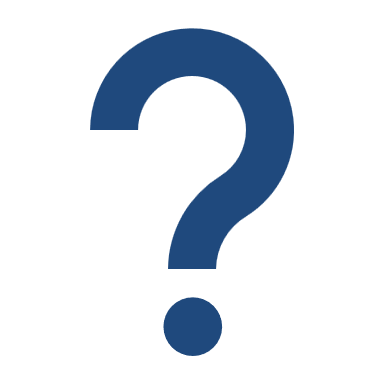 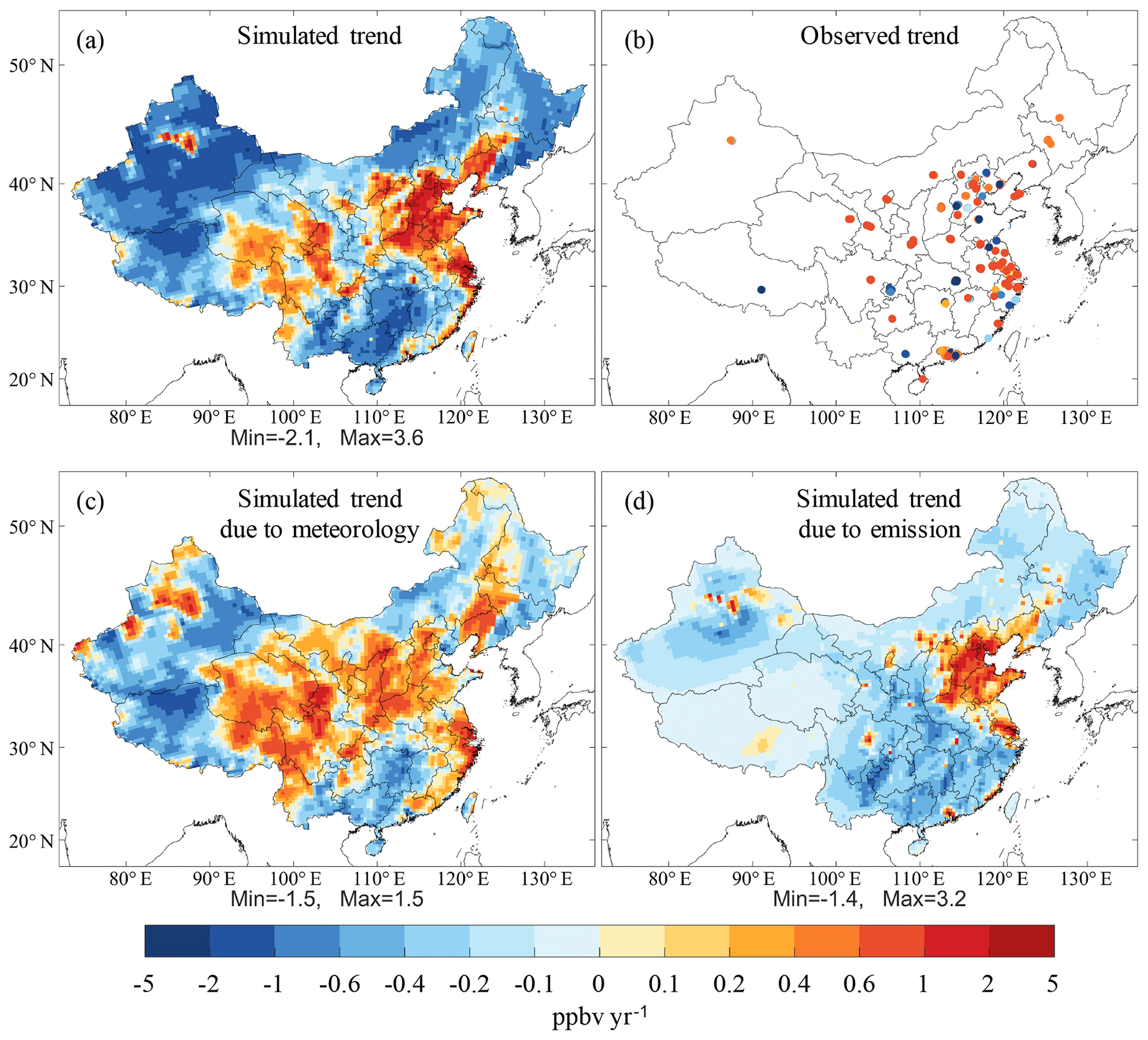 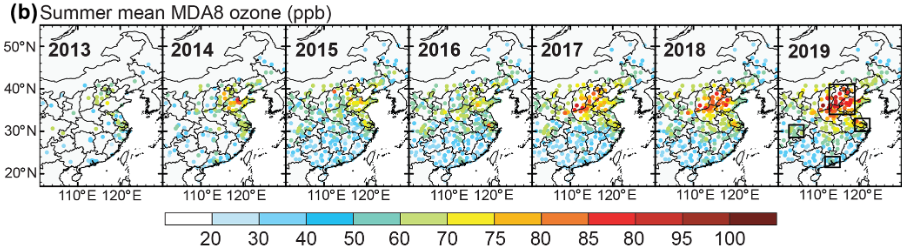 The share of background ozone
the ozone w/o domestic anthro. emissions
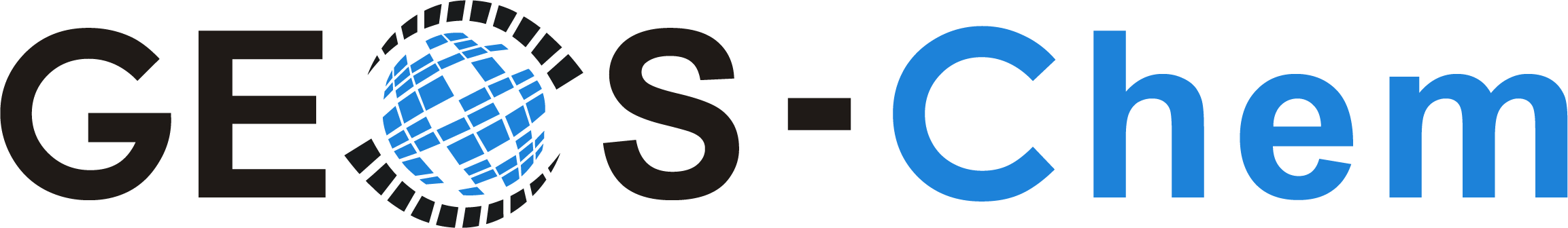 Li et al., 2020
High Performance
Liu et al., 2020
2
The spatial origin and natural precursor sources of background ozone?
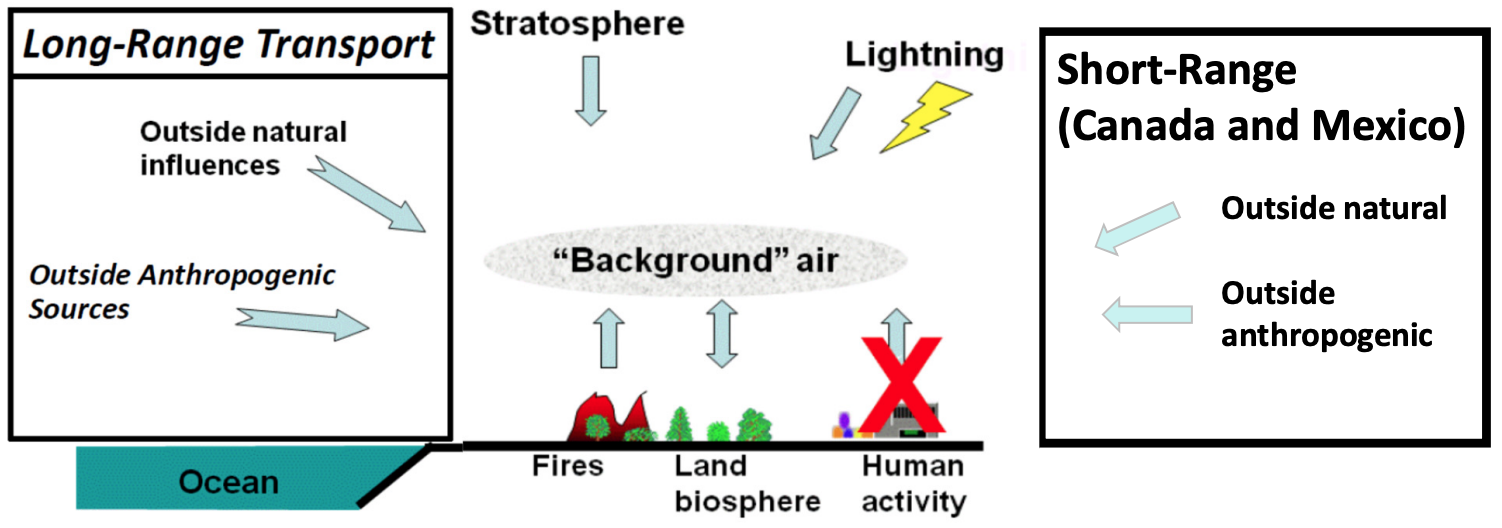 (Adjacent regions)
US, EPA
Modelers like doing this：Base run➖ Background run (w/o anthro. emis.)
previous studies cared more about this, but we go further based on this
Tagged ozone technique for spatial origin: Domestic, foreign, stratosphere, …
Sensitivity experiments for natural precursor contribution: Lightning NOx, soil NOx, biogenic VOCs, …
3
The interannual variability of CNB ozone and its driving factors?
Previous studies on Chinese background ozone are limited at one or two selected years
Here we did a 5-year consecutive simulation from 2015 to 2019
to consider year-to-year changes in …
Meteorology
Transport
Natural emissions
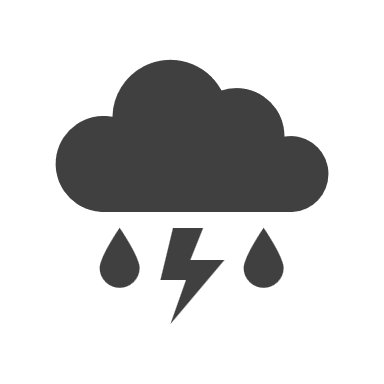 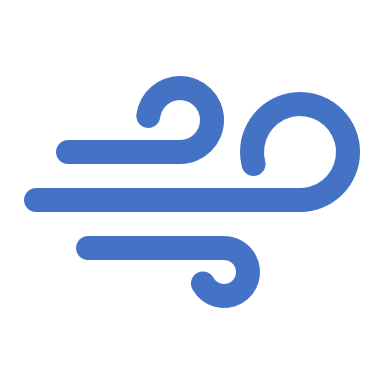 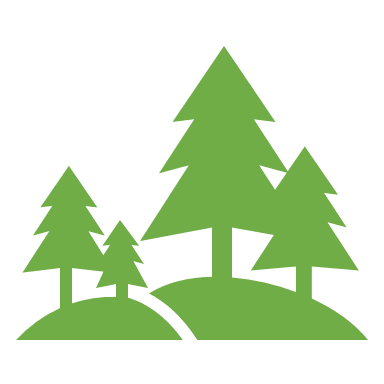 ENSO …
4
GCHP stretched-grid simulation
60x60 grids on 6 faces
Highest resolution in China ~0.5°
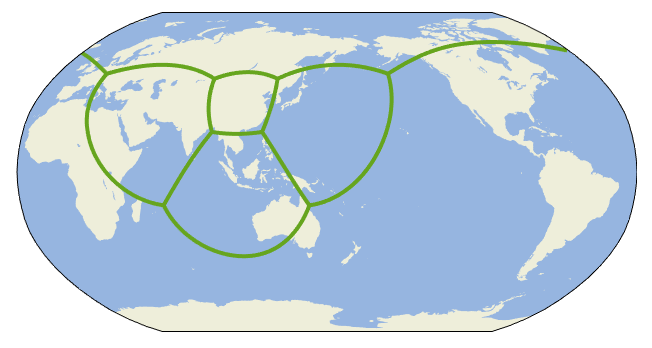 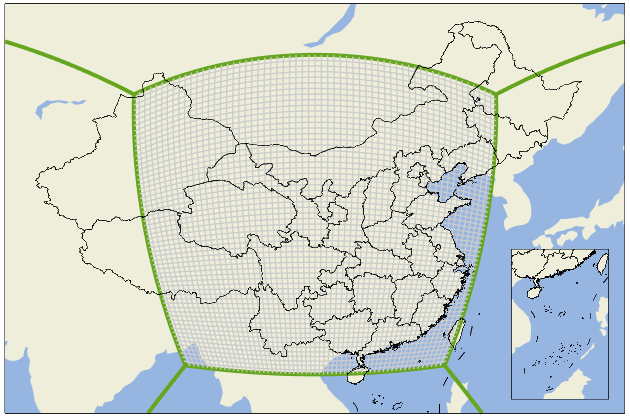 Lowest resolution
in South America ~4.5°
Save ~70% wall time using 3 nodes
5
Other model setup
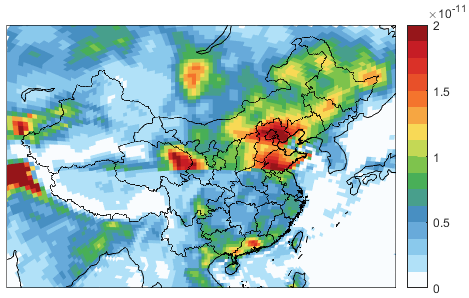 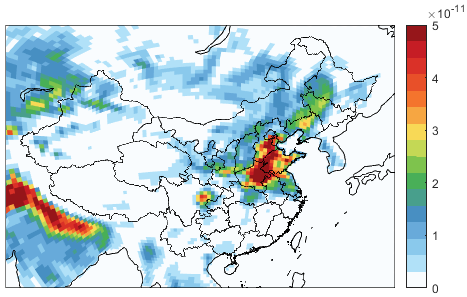 Natural precursor emissions in summer
Lightning NOx
Soil NOx
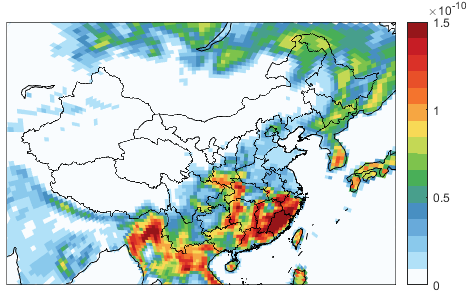 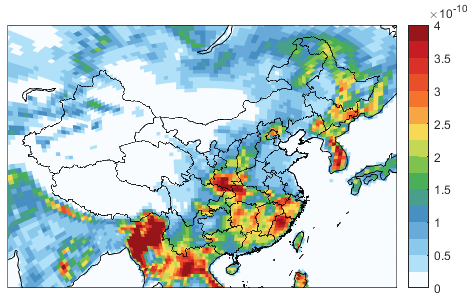 Biogenic isoprene
Biogenic monoterpene
6
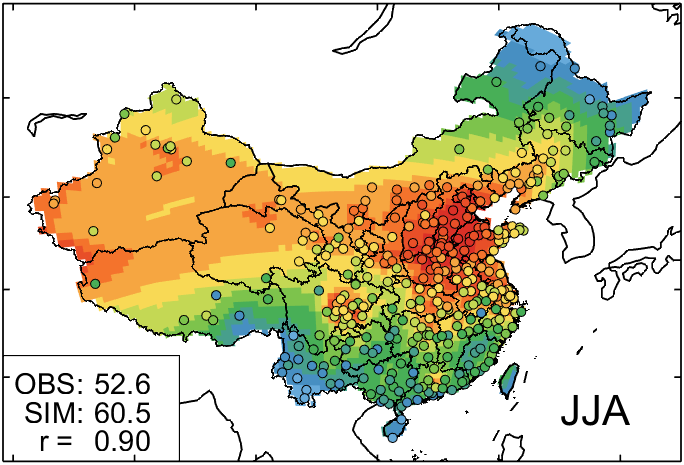 Model evaluation - Overall good ozone simulation performance
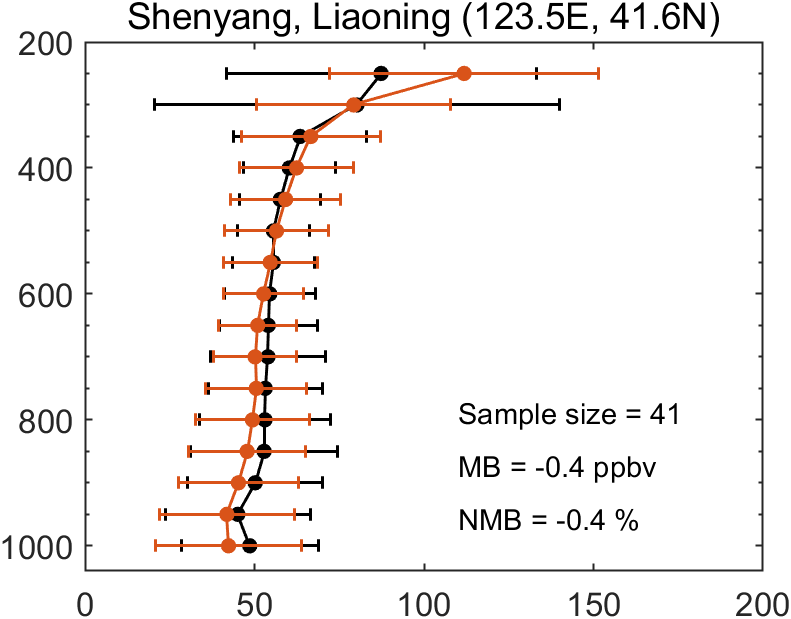 Surface background sites
Surface non-rural sites
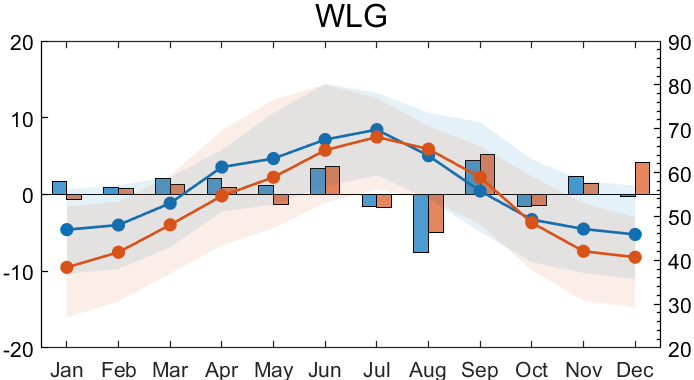 Waliguan
Pressure  [hPa]
MDA8 ozone difference
between 2016 and 2015 [ppbv]
Monthly MDA8 ozone [ppbv]
Aircraft observations
Ozone [ppbv]
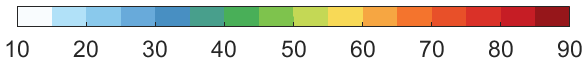 [ppbv]
7
Chinese background (CNB) ozone vs. total ozone
Total
Background
Background/Total
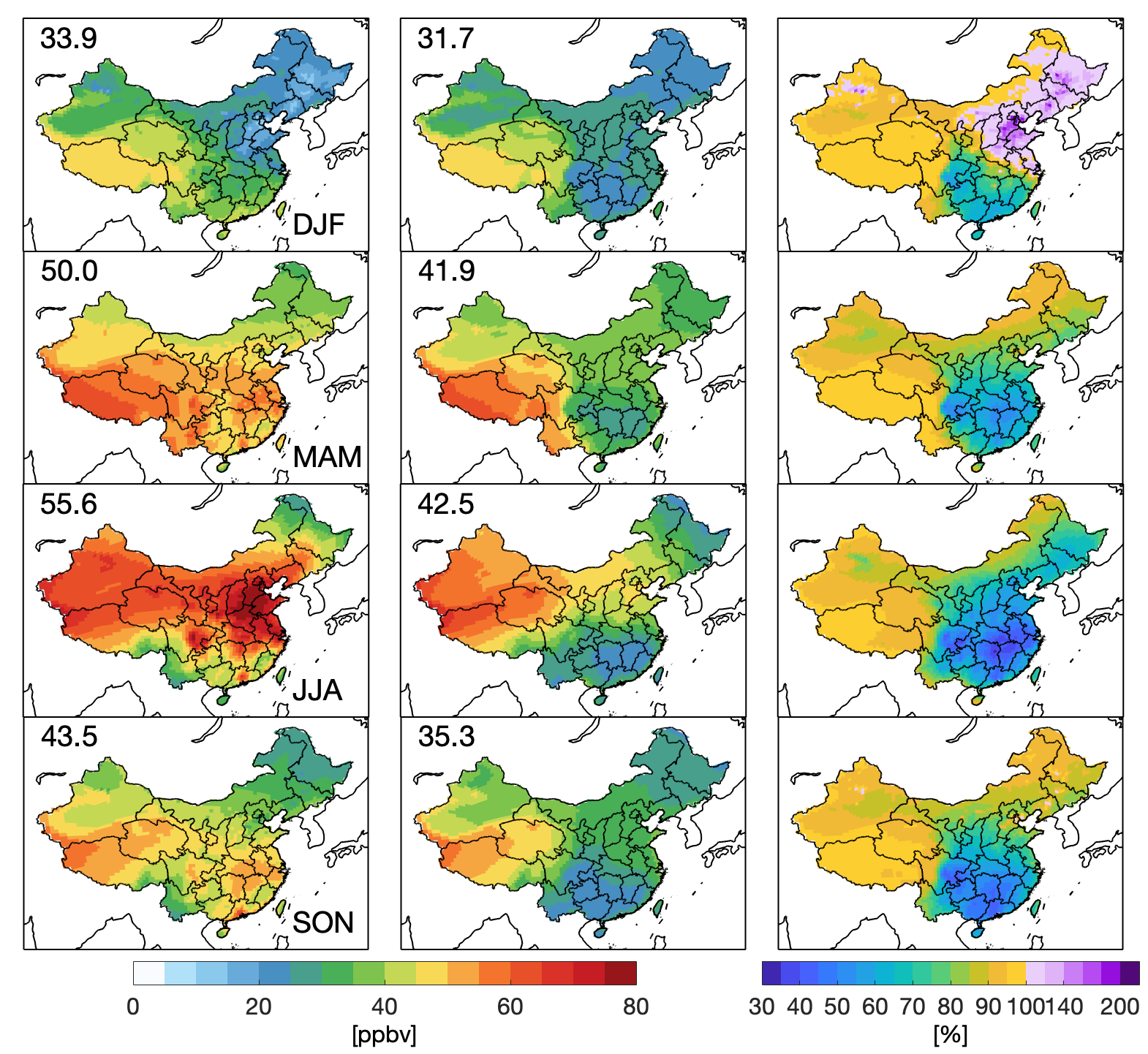 5-year-mean CNB ozone: 37.8 ppbv

CNB ozone is high in the west and low in the east
                            high in summer and low in winter

High CNB over North China Plain in summer

The share of CNB ozone is lowest in Eastern and Central China

Large NOx titration over North China in winter
8
Spatial origin of Chinese background ozone
Southeast China
North China Plain
East China
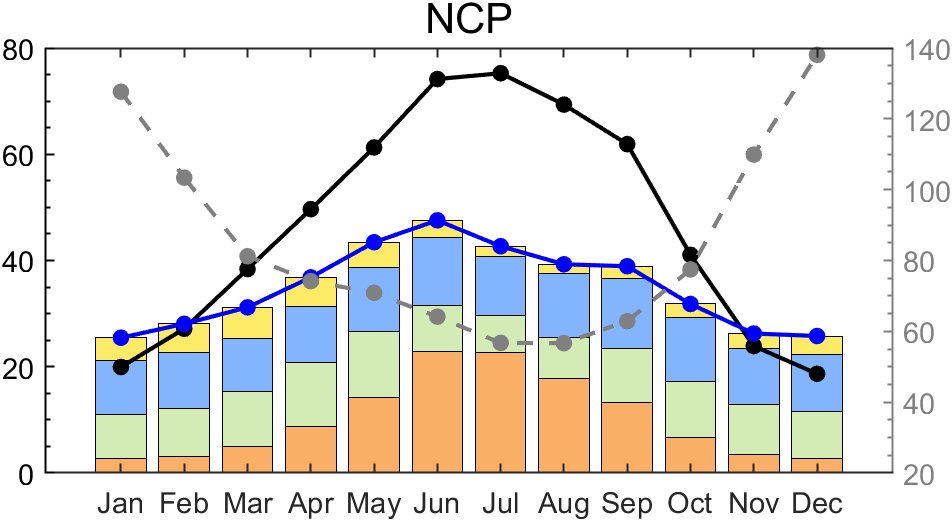 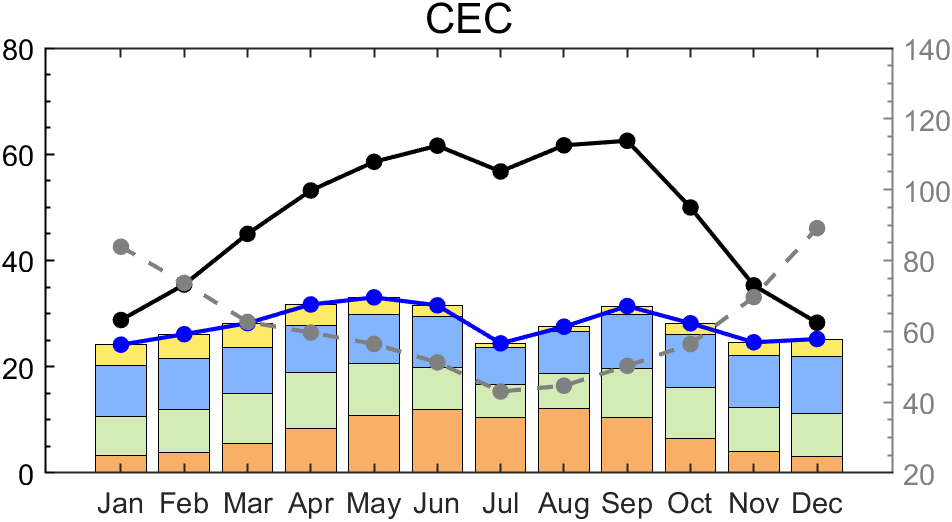 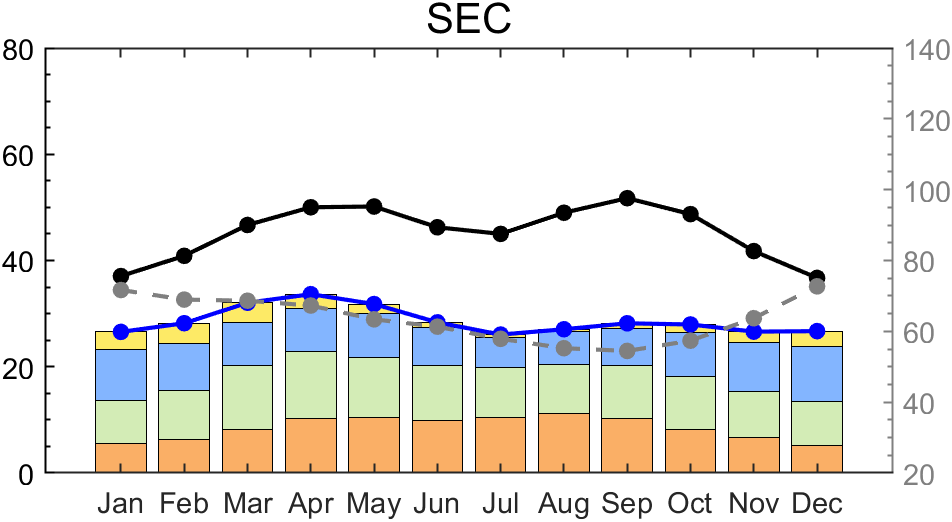 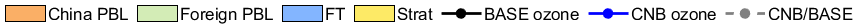 Background
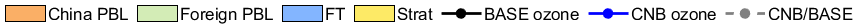 Total ozone
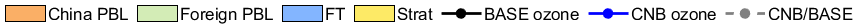 Background / total
Background/total [%]
Southwest China
Southwest China
Qinghai-Tibet Plateau
MDA8 ozone [ppbv]
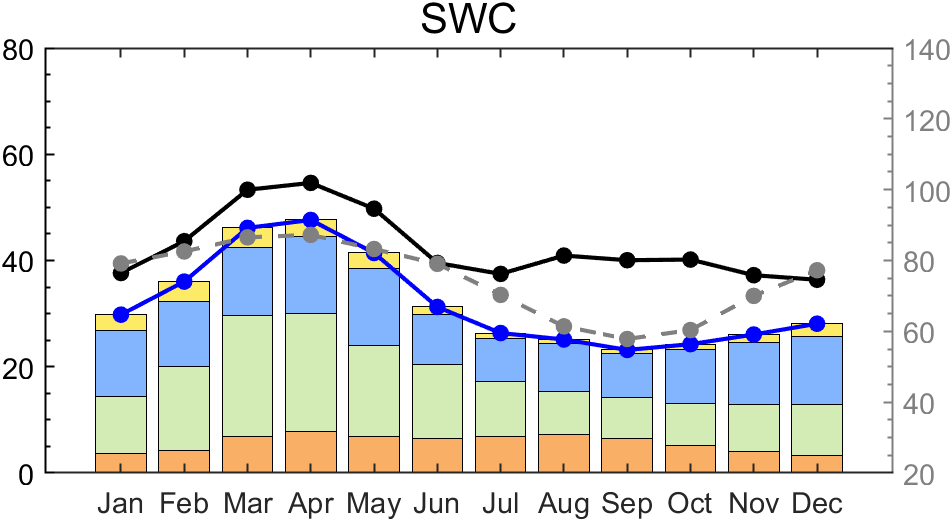 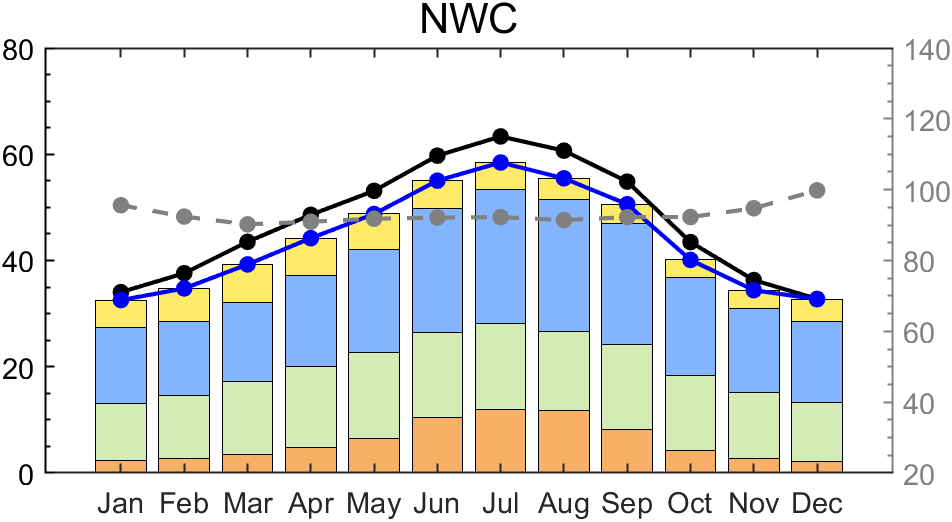 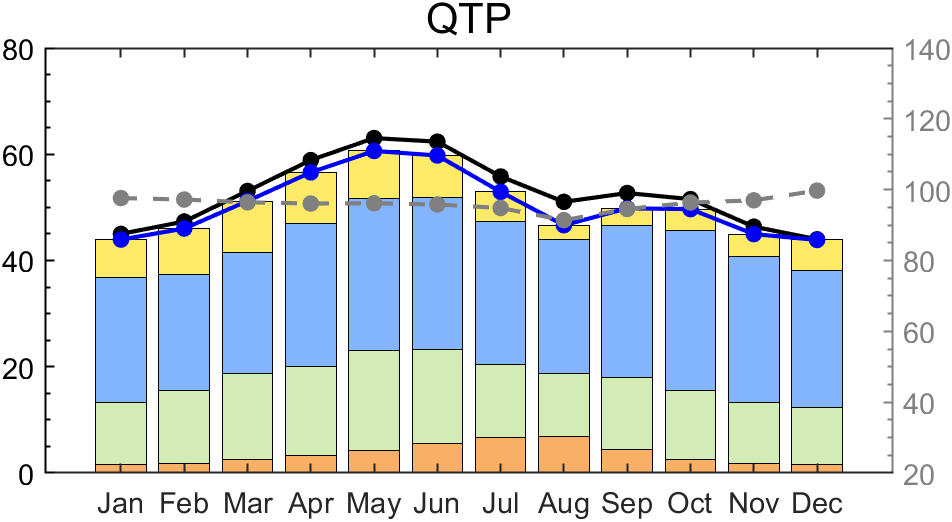 China PBL
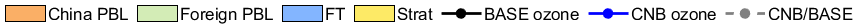 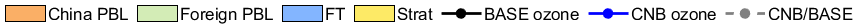 Foreign PBL
Free troposphere
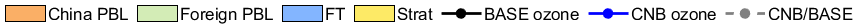 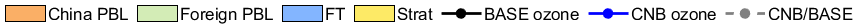 Stratosphere
only applied in source grids
applied in every grid
Tagged ozone technique
9
The larger importance of biogenic VOCs over soil NOx to ozone 
will be reversed in a “clean” and NOx-sensitive atmosphere
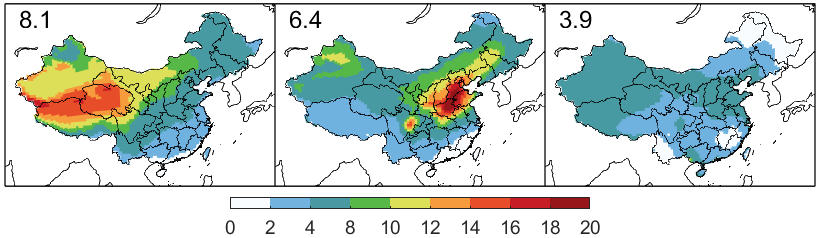 Contribution of natural sources to ozone in summer
Lightning NOx
Biogenic VOCs
Soil NOx
w/o anthro. emissions
(i.e., background ozone)
[ppbv]
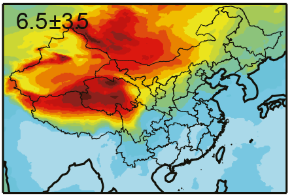 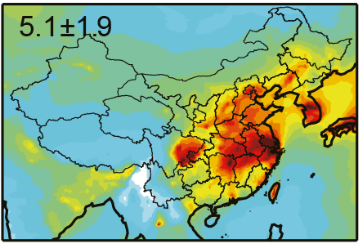 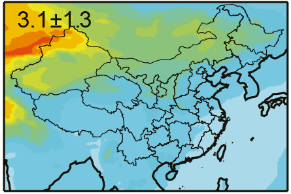 w/ anthro. emissions
(i.e., current total ozone)
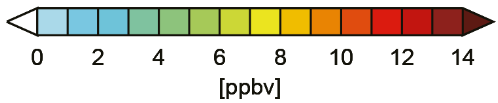 Lu et al., 2019
10
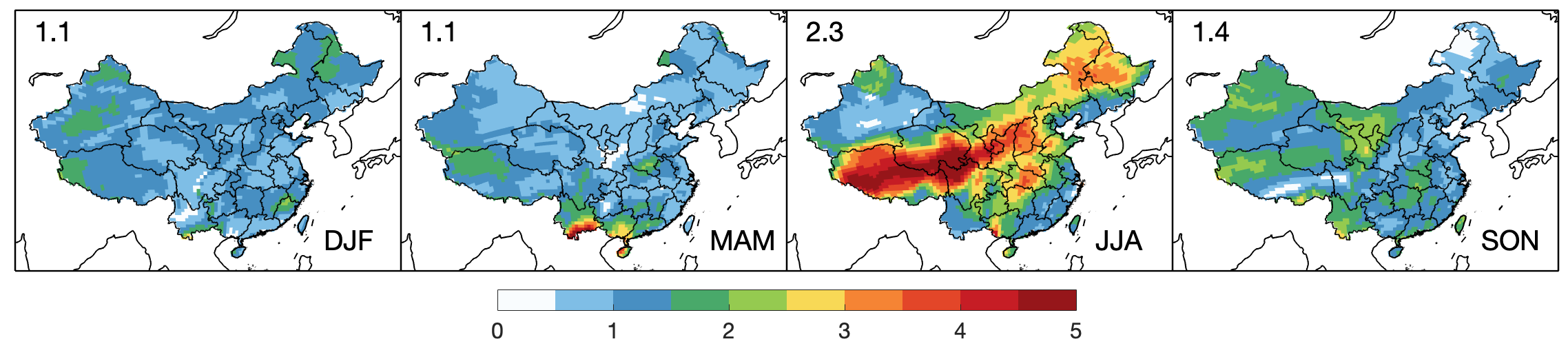 Interannual variability (IAV) is largest in summerand over southern China in spring
IAV of background ozone in 2015-2019, measured by STD
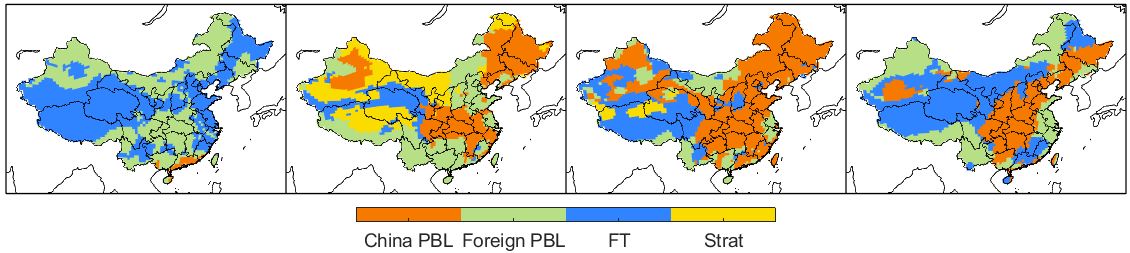 Spatial sources with the largest IAV
Free 
troposphere
11
Changes in IAV when
Circulation controls background ozone in the west
Subtracting ozone from 
free troposphere and stratosphere
Ozone and wind anomaly at 500 hPa
Between 2018 and 2015
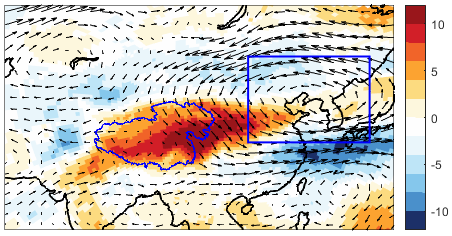 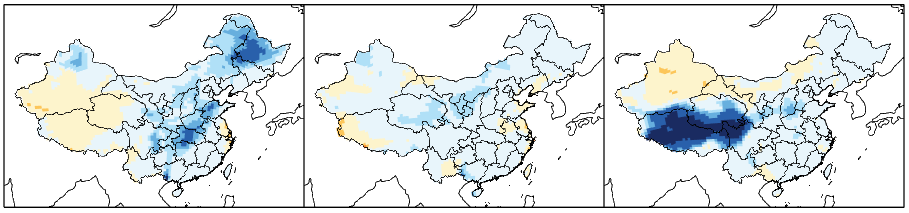 L
Turning off soil NOx emissions
Soil NOx dominates background ozone in the east
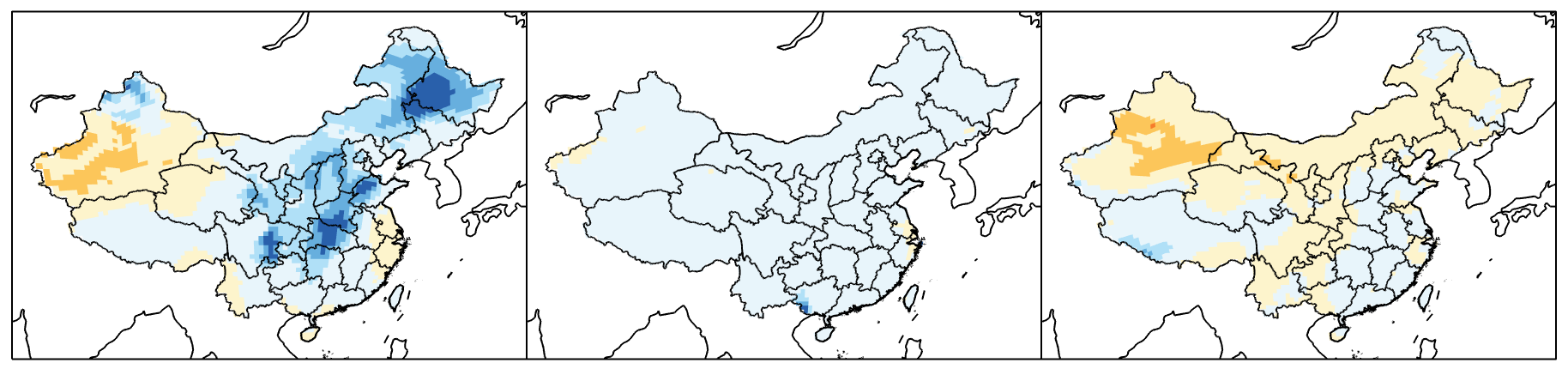 Monthly background ozone and soil NOx emissions over North China Plain
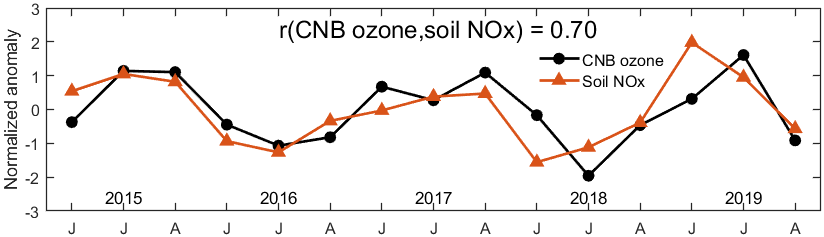 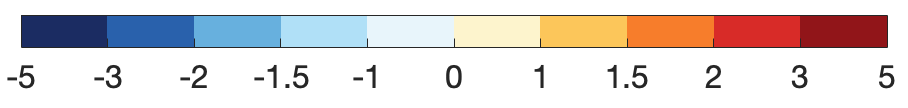 [ppbv]
12
In spring, compared to La Nina, El Nino will …
↓ background ozone in Southeast China through ↑ precipitation/RH 
↑ background ozone in Southwest China through ↑ wildfires/temperature in Southeast Asia
Slp and 10-m wind
Ozone
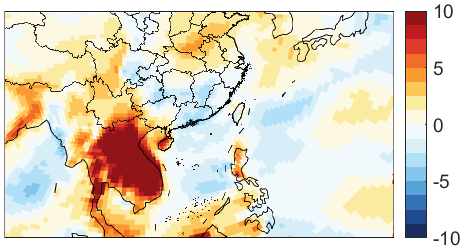 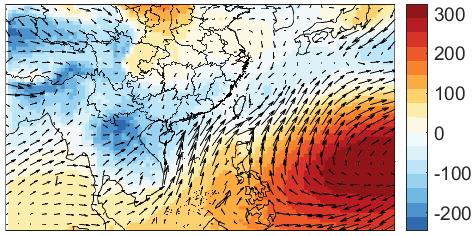 Differences between 2016 (El Nino) and 2018 (La Nina) in spring
RH
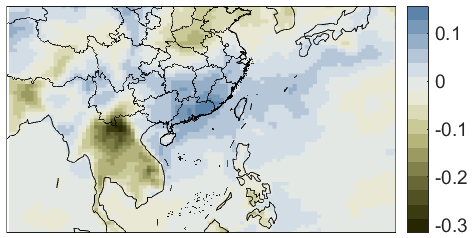 Daily-max 2-m temperature
Precipitation
Biomass burning CO
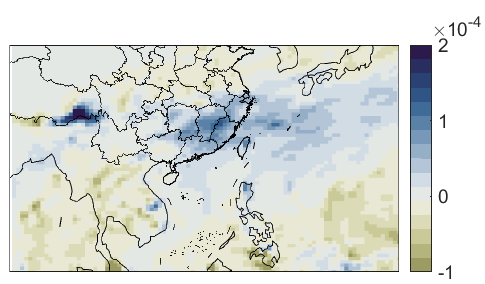 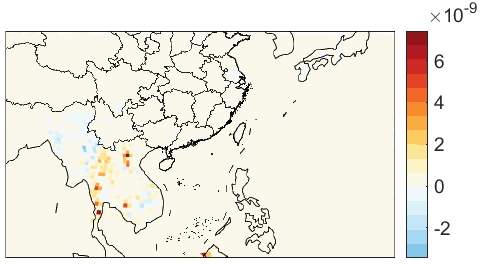 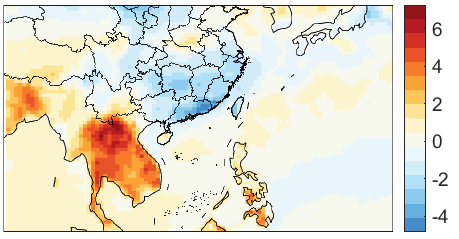 13
Background ozone appears to contribute little to the upward trend in total ozone… but itself shows large inter-annual variations.
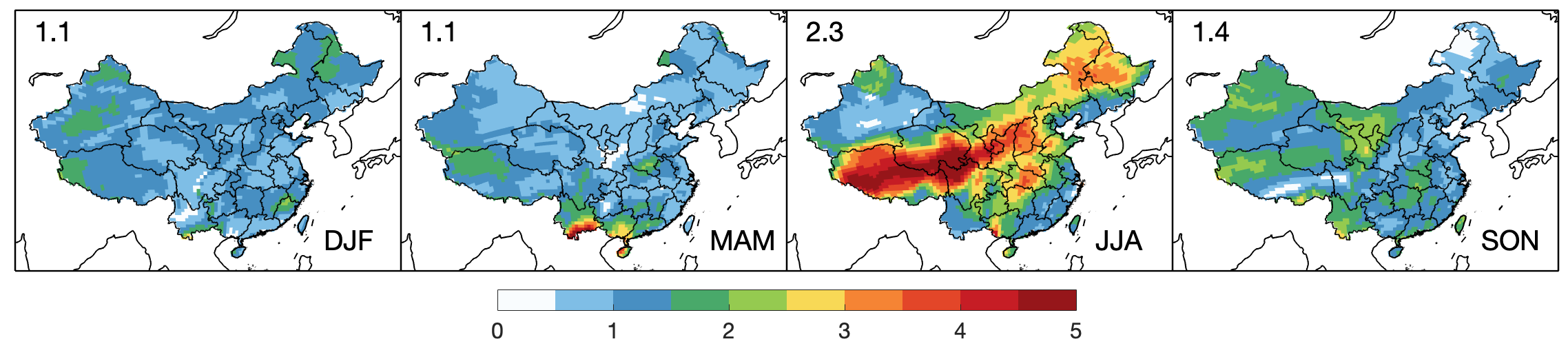 Controlled by the upper air circulation
Controlled by soil NOx emissions
Interannual variations of background ozone
[ppbv]
Controlled by ENSO-related foreign transport and weather anomaly
(wildfires in Southeast Asia, precipitation, etc.)
14
Take-home messages
The GCHP stretched-grid simulation can significantly save wall time.
Background ozone averages 37.8 ppbv but shows large spatial and temporal complexity.
The contribution of soil NOx to ozone will overtake that of biogenic VOCs as we continue to reduce anthropogenic emissions.
The interannual variability of background ozone can be dominated by the large-scale circulation, soil NOx or ENSO.
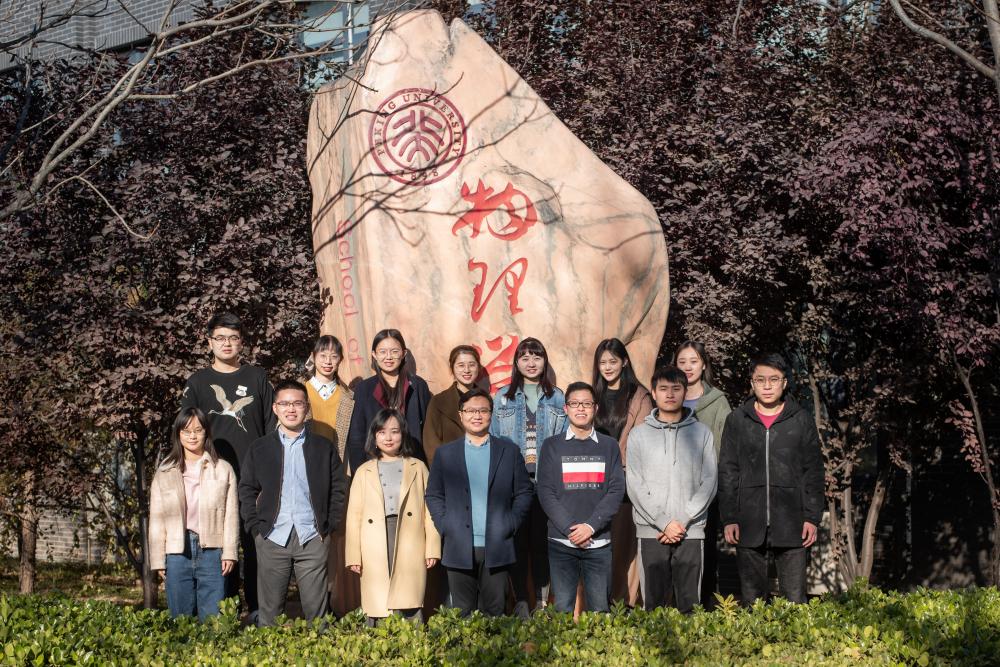 Group website:
http://scholar.pku.edu.cn/acaq/

Personal website:
http://xpye.net/

Email:
xpye@stu.pku.edu.cn
Abstract QR code:
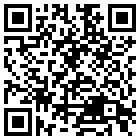 15